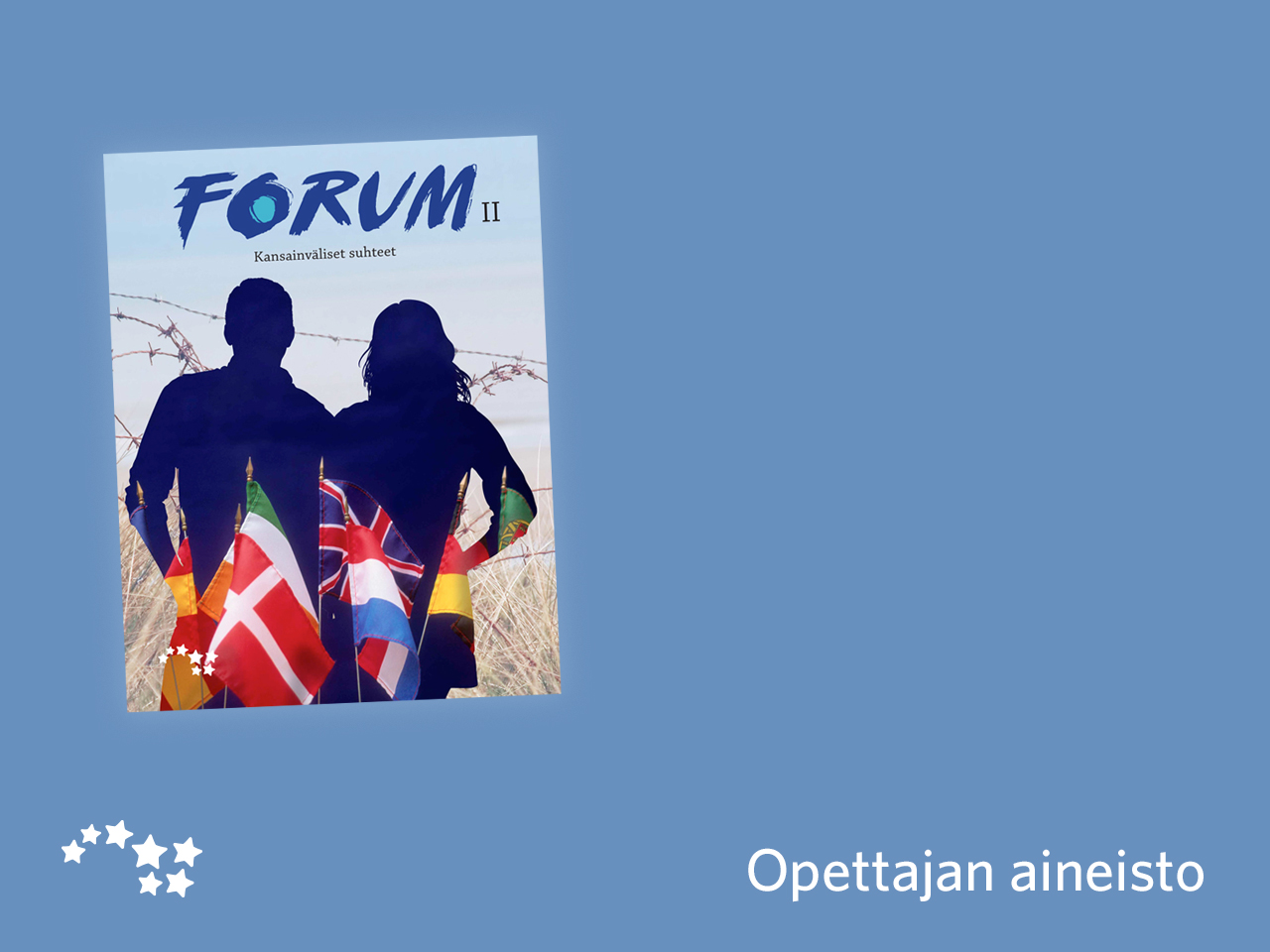 Luku 4

1800-luvun 
kansainvälinen 
politiikka
Wienin kongressissa luodun järjestelmän murtuminen
Laillisuusperiaate
Valtaan palautetaan ennen vuotta 1789 hallinneet hallitsijasuvut.
Turvallisuusperiaate
Ranska ympäröidään puskurivaltioilla.
Tasapainoperiaate
Kaikki suurvallat pidetään tasavahvoina.
Pyhä allianssi
Hallitsijat tekevät keskenään liiton ja lupaavat, etteivät sodi keskenään, mutta auttavat toisiaan, jos kansalaiset kapinoivat.
Murtavia tekijöitä
Periaatteet
nationalismi
kansalliskiihko
Laillisuusperiaate
sodat ja kiistat kasvattavat revanssihenkeä
Ranskan-Preussin
    sota 1870-71 ➞
Saksan yhdistyminen ➞
Turvallisuusperiaate
ENSIMMÄINEN MAAILMANSOTA
teollistuminen ➞
resurssit ➞
kilpavarustelu ➞
Tasapainoperiaate
imperialismi
pelkoja torjutaan liitoilla
Pyhä Allianssi
Krimin sota 1854-56
Ranskan-Preussin sota 1870-71